Hvordan synliggør vi dagplejen som et moderne pasningstilbud?Bodil Vetter, dagplejeleder i Vejen Kommune
Fortællinger
 
Forældrenes
Dagplejernes
Ledelsens
Politikere og forvaltning
Øvrige samarbejdspartnere i kommunen
Eksterne
Fortællinger
Flow-modellen
Udfordringer
Høj
Flow
Kompetencer
Lav
Høj
Forskningen og Ole Henrik Hansen
Nærvær
Omsorg
Fællesskabsfølelsen
Kærlighed
Tilknytning
Læring
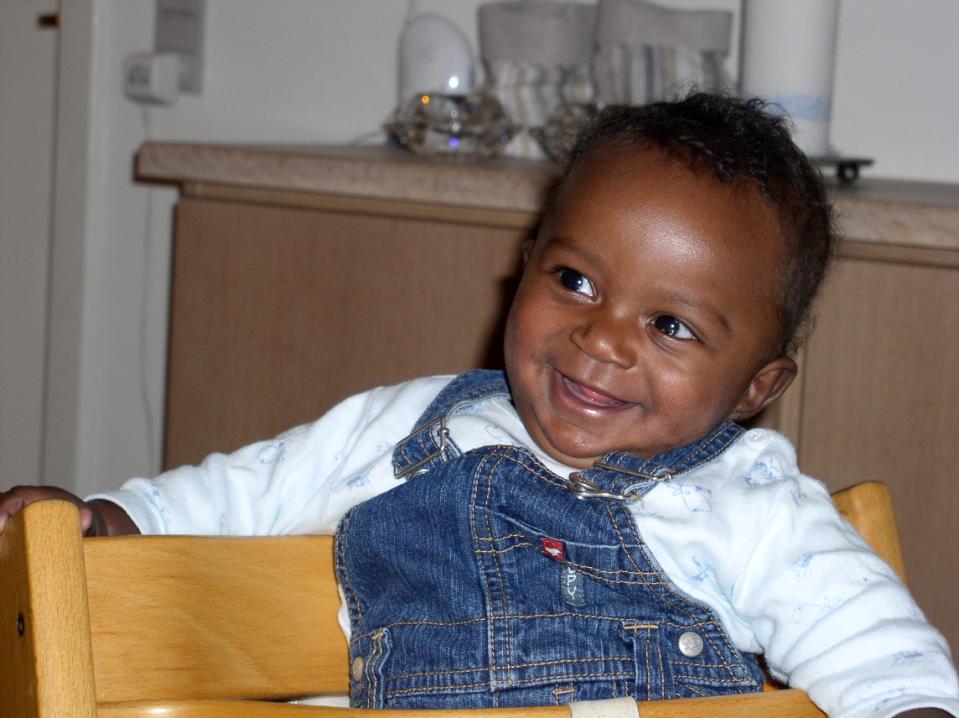 Det er da kærlighed!
Interne
Fortællinger
Praksisudsnit
Drag læring ud af de fejl 	vi begår